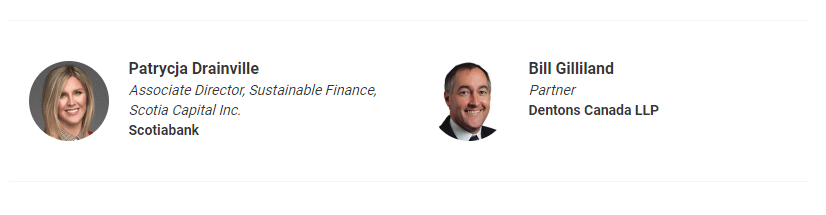 ESG Target Setting – the “E”
Power generators 
Emissions targets – focus is on scope 1 emissions (emissions from own operations)
Reduce emissions and or emissions intensity, interim targets and net carbon neutral by 2050
Build renewables and off coal
Power consumers – private PPA buyers
Emissions targets – focus is on scope 2 emissions (emissions attributed to the electricity purchased as an input) – eg. Telus, Labatt, Pembina Pipeline, TC Energy, Dow Chemicals, Shell Energy, some banks
Sign PPAs for existing or new renewables
Assists financing development 
Location or market-based management
Power transmitters/distributors
Emissions targets
Utility assets connected to renewables/carbon-free generation

Renewable Power Generation Targets
Scaling up clean power and storage
Role of Natural Gas/Nuclear
2
ESG Target Setting –  Beyond GHG
Investment in technology and innovation 
Growth in CCUS, nuclear, hydrogen ready, storage
Diversity targets among leadership, boards and employees
Equity partnerships and employment opportunities for Indigenous Peoples
Sustainable supply chain and targeted procurement  
ESG governance mechanisms 
Water management
Compensation linked to ESG targets
3
ESG in the Power & Utilities Sector
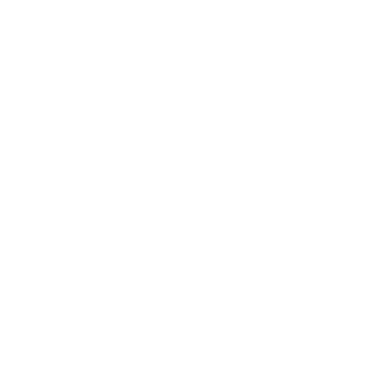 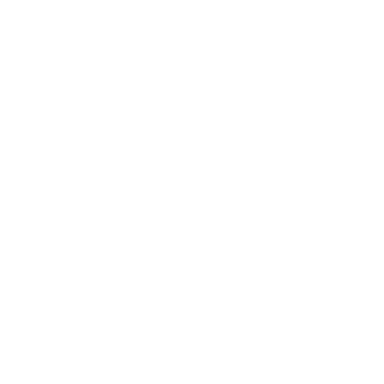 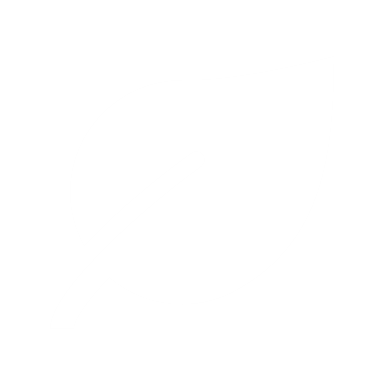 Environmental
Social
Governance
Transitioning the Grid to Renewables:
Provinces are transitioning the grid to renewable power sources, including solar, wind, geothermal, hydro, nuclear
Supporting Canada’s goal for net-zero electricity grid by 2035
Reliability & Affordability:
Providing infrastructure, community support, sustainable economic programs
Perception of social legitimacy and credibility of the project
Standardized ESG Reporting Needed:
Most P&U companies produce comprehensive sustainability reports annually
Potential SEC ESG Disclosure Requirements in 2022
Climate Adaptation & Grid Resiliency:
Investments to support hardening the grid
Smart/micro grids
Energy storage 
Monitoring equipment and climate observation systems
Access to Electricity for Indigenous & Rural Communities:
Over 200 remote communities in Canada are dependent on diesel
Connecting rural communities to reliable and clean electricity
Management Compensation:
ESG-linked performance (including Health & Safety) increasingly important
Greater links to share price performance / shareholder returns
Clean & Alternative Fuels:
Fuels from renewable sources including renewable diesel, RNG, other biofuels
Green & blue hydrogen production
CCUS
Just Transition:
Ensuring an equitable and fair transition to clean energy for workers, communities and stakeholders 
Just Transition Declaration signed by more than 30 nations at COP26 to support workers in carbon-intensive industries
Health and Safety Remains the #1 Priority:
Strong health and safety culture in P&U industry
EU Taxonomy Update:
Consideration for gas & nuclear to be included in the EU Taxonomy when certain thresholds met
Diverse & Indigenous Procurement :
Indigenous engagement, impact benefit agreements, equity ownership
Indigenous & diverse hiring and retention
Procurement from diverse & Indigenous-owned businesses
Diversity to Improve at Operating Level:
Gender/ethnic diversity at BOD and senior management has improved, but diversity at operating level remains challenge
Source: Company filings, Canada’s 2030 Emissions Reduction Plan, Transition Pathway Initiative, S&P Market Intelligence
Polling Question #1
Does your company have publicly stated ESG targets?

Yes 
No
Don’t know
5
Polling Questions #2
Do you think that ESG targets will become more ambitious over time?

Yes
No
Not sure
6
National Instrument 51-107 Disclosure of Climate-related Matters (NI 51-107)
Board of directors’ oversight of climate-related risks and opportunities
Management’s role in assessing and managing climate-related risks and opportunities
Strategy. Climate-related risks and opportunities identified over the short, medium and long term, and the impact of these risks and opportunities on business, strategy, and financial planning, where material
Risk management. Processes for identifying, assessing and managing climate-related risks, and how these processes are integrated into its overall risk management
7
National Instrument 51-107 Disclosure of Climate-related Matters (NI 51-107)
Metrics and targets. Metrics used to assess climate-related risks and opportunities in line with its strategy and risk management process, and targets used to manage these risks and opportunities and performance against targets. An issuer would not be required to disclose information that is not material
GHG emissions. “Comply or explain” disclosure of Scope 1 , Scope 2 and Scope 3 GHG emissions
8
International Sustainability Standards Board releases draft sustainability and climate change disclosure proposals
Disclosure of material information regarding all significant sustainability-related risks and opportunities to which it is exposed
Materiality is assessed or the basis of whether the information would be required for an accurate enterprise value assessment
Climate-related disclosure is generally consistent with the TCFD recommendations
Unlike proposed NI 51-107, issuers would be required to engage in “scenario analysis”, describing the resilience of their business strategy against a variety of climate-related scenarios, including a scenario in which 2°C warming is reached
The ISSB Exposure Drafts would also require the disclosure of Scope 1 and Scope 2 GHG emissions information
9
Why Sustainable Finance
Towards ESG leadership
Highlight corporate ESG investments/target/commitments
Diversify investor base 
Possible pricing benefits
Increased engagement with investors, stakeholders 
Deeper integration across organization
Accelerated ESG performance
10
Sustainable Financing Models	Use of Proceeds vs Sustainability Linked
Mostly fixed income instruments (loans or bonds) 
Use of proceeds
Funds raised are used to finance projects that meet pre-defined market criteria 
Green, Social, or Sustainability 
Sustainability Linked 
Funds raised can be used for general corporate purposes and not directed at a sustainability investment
Financial characteristics vary depending on whether a performance target is met / missed
11
Recent Trends in the P&U CAD ESG Market
…but Accounts for 8% of Overall C$ ESG Issuance
% | Total Corporate Historical Issuance | C$ Green, Social, Sustainability Bonds
P&U ESG Labelled Bond Issuance Slowed in 2022YTD…
C$ Millions | P&U ESG Labelled Offerings
Source: Bloomberg, Scotiabank. As at Sep 8, 2022
Source: Bloomberg, Scotiabank. As at Sep 8, 2022
Source: Bloomberg, Scotiabank. As at April 30, 2022
Use of Proceeds Finance
Green bonds represent the largest portion of ESG debt issuance 
Government and P&U lead issuance 
Use of Proceeds: Renewable power installations, transmission network infrastructure for new low-carbon electricity, energy efficiency investments that reduce grid losses 
Recent framework trending to include social categories under broader Sustainability Bond label 
Use of Proceeds: Diverse supplier spend, just transition, connectivity to remote and Indigenous communities 
Requires a large capital expenditure pipeline, regular impact reporting 
7 Canadian P&U companies have set up ESG bond frameworks 
CPX, OPG, Bruce Power, Algonquin, Brookfield, FortisBC, Hydro Ottawa with more currently in process!
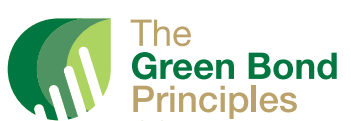 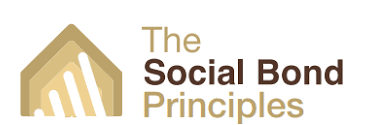 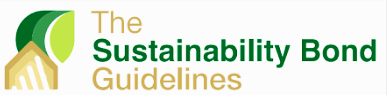 13
Issuer Focus
Brookfield Renewables
Source: Brookfield Renewables Green Bond Framework, August 2018
14
Sustainability Linked Finance
Fastest growing segment of Canadian ESG debt market
GHG emissions/emissions intensity most commonly used targets
9 Canadian P&U companies have a Sustainability Linked Loan	
 Fortis, H1, Northland, Boralex, CPX, OPG, Bruce, Brookfield, TransAlta
Most common KPIs include Scope 1 & 2 emissions, renewable power generation, diversity in the workforce, employee safety, diverse suppliers 
General corporate purposes but possible change to pricing if targets missed
15
Issuer Focus
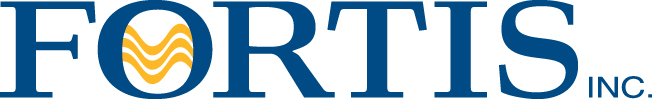 C$1,300,000,000
Fortis Inc.
Sole Sustainability Structuring Agent, Lead Arranger, Bookrunner, Administrative Agent
Sustainability-Linked Loan
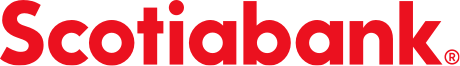 KPI1: Board Diversity
KPI2: Carbon Emissions
Public Target: Two directors identifying as visible minorities or Indigenous persons by 2023 shareholder meeting, at least 40% women on the Board
Fortis is committed to improving inclusion and diversity, with key accomplishments including:
Establishing a Fortis-wide council to support inclusion and diversity strategy and drive its implementation (2020)
The Fortis Board of Directors achieved gender parity, 60% of Fortis utilities have either a female CEO or Board Chair (2021)
Public Target: 75% reduction in Scope 1 GHG emissions by 2035 from 2019 baseline
Scope 1 Emissions account for 99% of Scope 1 & 2 emissions, and 9% of overall emissions. Scope 3 emissions are largely related to electricity transmitted, delivered and consumed by Fortis companies
Achieved 20% emissions reduction through 2021 vs 2019 levels
Source: Fortis Sustainability 2022Report
16
Considerations
Organizational comfort with forward-looking goals
Future ‘tightening’ of ambition – call for Science Based methodology
Heightened guidance on recommended KPIs for sector – ICMA directory
Regulator constraints in setting (and meeting) ESG targets 
Multiple instruments at disposal can shape corporate ESG narrative with stakeholders i.e., OPG and nuclear
17
Organizational Readiness         Building a Foundation for Sustainable Finance
Established ESG corporate ‘architecture’ including governance and strategy 
Defines areas of ‘material’ impact 
Robust data, KPIs and targets 
Limited assurance of material KPIs
Robust disclosures using globally established ESG frameworks
18
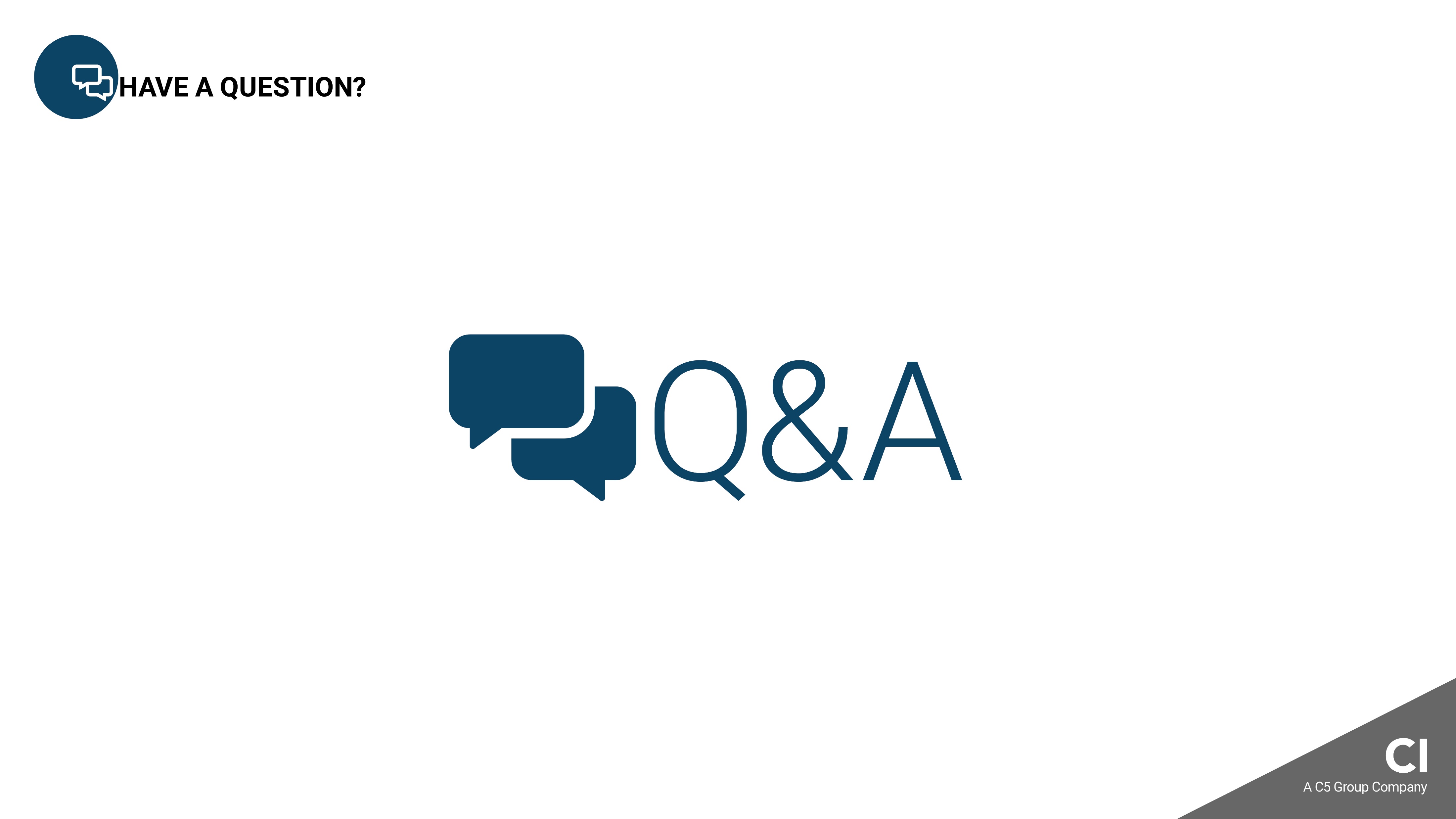 19